Fee for Service Model for Medical Case Management
Kevin  J. Burns, LCSW, 
	Executive Director
Kris Kershner,BA, 
	Finance Coordinator
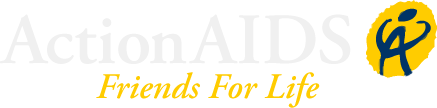 [Speaker Notes: Please take notes and hold questions for breaks.]
Disclosures
This continuing education activity is managed and accredited by Professional Education Service Group.  The information presented in this activity represents the opinion of the author(s) or faculty.  Neither PESG, nor any accrediting organization endorses any commercial products displayed or mentioned in conjunction with this activity.  

	Commercial support was not received for this activity.
Disclosures
Kevin J. Burns has no financial interest or relationships to disclose.

Kris Kershner has no financial interest or relationships to disclose.
Learning Objectives
At  the conclusion of this workshop, the participant will be able to :
Summarize marketing plans to motivate insurance companies to invest in fee for service for case management programs.
Determine if a fee for service model for case management will be successful in their organization.
Understand how to initiate and grow a fee for service model for Case Management services/
Obtaining CME/CE Credit
If you would like to receive continuing education credit for this workshop, please visit:

http://www.pesgce.com/RyanWhite2012
Getting Started: Evaluate options
All states have TCM programs, except:
Florida
Texas 
Delaware
Getting Started: Evaluate options
Explore Medicaid and Medicare reimbursement for Case Management, Social Work, Counseling
Review reimbursement rates
Review billable services
Best match with service portfolio
Staffing
Organizational culture
Case Management is Cost Effective
Case Management Increases:
Medication adherence
Adherence to primary care
Access to addictions treatment	
Access to housing
Case Management is Cost Effective
Case Management Decreases:
 hospitalizations
criminal behavior/re-incarceration
HIV risk behavior
Will a fee for service model work for my organization?
Your organizations Service Profile
What do your Case Managers do?
Functions
Case Identification, outreach and engagement (Intake)
Assessment
Planning
Coordination and Linkage
Monitoring and re-assessment
Discharge

Activities
Systems Level
Resource Development
Social Action
Program Evaluation
Client Level
Outreach
Medication adherence
Crisis Intervention
Counseling
Package your Service Portfolio
Billable services
Case Management
Assessment
Linkage
Outreach
Mental Health Services
Addictions 
)
Package your Service Portfolio
Value Added Services
Access to Volunteer Programs
Volunteer Buddies, Mentors, cultural programs 
Housing services
Education and Prevention Services
Access to non-Ryan White funded services
Access to emergency coverage (24/7
Other organizational resources
Emergency needs funds
Educational opportunities and career development
Will a fee for service model work for my organization?
Match with TCM billable services
Don’t be to literal. 
Be creative
Think broadly
Use good judgment
Don’t over-reach
HRSA: Ryan White HIV/AIDS Program
Principles that Guided the Framework for this Policy:

“By law, the Ryan White HIV/AIDS Program is the payer of last resort…”

Source: http://hab.hrsa.gov/law/0707.htm
What is Fee for Service?
AKA: “Third Party Billing”
Quite Simply: 
Reimbursement for the  services provided to eligible clients through insurance.
[Speaker Notes: Reimbursement from the State for eligible services provided to covered clients by approved case managers. Reimbursement for case management exists in an effort to reduce overall medical expenses for high need client s by supporting preventative care.

What is Fee For Service?
Billing for the services that you all provide on a daily a basis.
Direct Services drive Fee for Service and Fee for Service provides funding to help drive Direct Services. 
Have DS answer. Give out candy.]
Role of Fee for Service
Meets requirements for Ryan White Funding
Unrestricted Revenue
Provides Steady Cash Flow 
Provides Stability by Diversifying Funding Streams
[Speaker Notes: Why is this important?
 
What does unrestricted vs restricted revenue mean? Why is it important?
Room for internal growth- billing has grown threefold in the last five years. Avenue for growth by increasing number of insurance providers. But relies on the infastructure of direct services. Can only grow to the point the number of funded case management positions. Which is why we need to maximize what we bill for each case manager.]
Fee for Service Program Structure
Pennsylvania Department of Public Welfare (DPW)
Office of Medical Assistance Program (OMAP)
Targeted Case Management Program (TCM)
Medicaid
Health Choices
Aetna Better Health
Coventry Cares
Health Partners
Keystone Mercy Health Plan
United Healthcare Community Plan
[Speaker Notes: What makes Fee for Service possible?
Clients shift from Medicaid to a Health Choices provider. 
Changes in the HC list, Americhoice is now United Healthcare, signed new contract with Aetna and working on contract with Coventry. 

Health Choices: clients stay on Medicaid for one year, 
Then transition to HC
Medicaid outsources the care to Private Insurance companies
They create a “Medical Assistance” offshoot to handle the medicaid clients
They get paid flat rate per client by the state, we bill for the services provided at the contracted rate per unit. Anything leftover is profit for the company]
Source: PA Enrollment Services http://enrollnow.net/PASelfService/en_US/bycounty.html
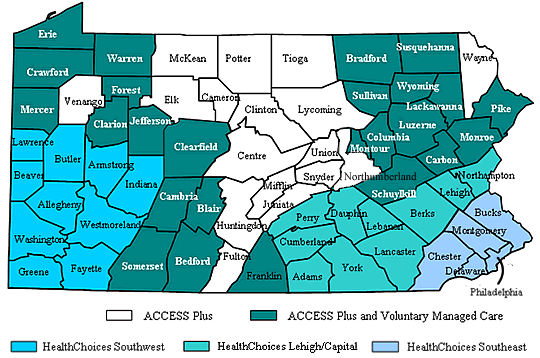 [Speaker Notes: Map from PA DPW website- Replace with better map specific to FHCCP specific counties]
The Billing Process
[Speaker Notes: What is the process by which we bill for FFS?
Steps 2-5 are repeated on a monthly cycle]
Targeted Case Management
What is the role of case management?

What is a case manager? 

 Case manager will not be reimbursed for providing direct services to clients.


	What does it mean to be a Targeted Case Manager?
[Speaker Notes: As defined by DPW: Case management is a service which provides clients with access to comprehensive medical and social services to encourage the cost effective use of medical care and community resources. Case management works to ensure the client's freedom of choice in addition to promoting the overall well-being of the individual.
 
As defined by DPW: A case manager is a coordinator and facilitator of necessary medical and social services. It is the case manager's role to locate appropriate resources and assist the client in gaining access to needed services.

TCM: approved by the state to provide services to clients under TCM program.]
TCM Eligibility Requirements
One year of case management experience.

One of the following credentials:
Bachelor or Master of Social Work;
Bachelor or Master of Social Science;
Bachelor of Science in Nursing or equivalent nursing degree; or
Registered nurse licensed in Pennsylvania with one year experience working with the target group, and a combination of 12 semester hours in psychology, or other social welfare courses.

Documented case management training

Enrolled in the Medical Assistance Program.
[Speaker Notes: training which includes college credit, workshop certificates, formal in or out-service training, or on-the-job training.]
The TCM Application
“Base Provider Enrollment” Application
Print directly from the Pennsylvania DPW website

Required Materials:
Social Security Card
 Degree/Transcripts
Resume
Job Description
List of References
National Provider Identifier
Apply for on the National Plan and Provider Enumeration System (NPPES) website
[Speaker Notes: http://www.dpw.state.pa.us/Resources/Documents/PDF/PROMISe/EnrollmentInfo/omap_individ_baseapp.pdf

https://nppes.cms.hhs.gov/NPPES/Welcome.do

We require all CMs to have degrees. This may not be the case at other ASOs.]
Contract Negotiation
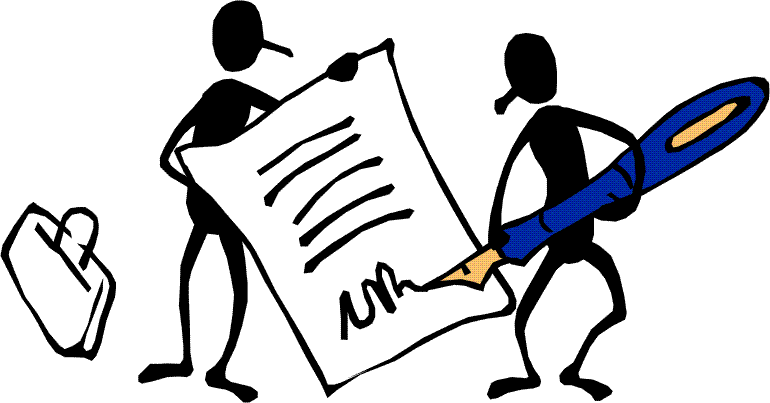 Managed Care Organizations
Medical Assistance
Aetna Better Health
Coventry Cares
Health Partners
Keystone Mercy Health Plan 
United Healthcare  Community Plan
Be Mindful of:
Timely Filing Deadlines
 Appeal Deadlines
Rate of Reimbursement
Prior Authorizations Requirement
[Speaker Notes: http://www.dpw.state.pa.us/Resources/Documents/PDF/PROMISe/EnrollmentInfo/omap_individ_baseapp.pdf

https://nppes.cms.hhs.gov/NPPES/Welcome.do

We require all CMs to have degrees. This may not be the case at other ASOs.]
The Billing Process
[Speaker Notes: Second step
All of the ASOs present use CAREWare]
Verifying Client Insurance
DPW Electronic Verification System (EVS)
Pennsylvania DPW Promise Provider Portal

Register using individual CM’s assigned MAID# and agency assigned MAID#

Verify monthly

Maintain private insurance information as reported by client in CAREWare. Cannot be verified in EVS.
[Speaker Notes: Once you have your contracts, verify client’s insurance data to sort out who will be billed for. This can be done by the Billing Department or by the Case Managers. We maintain the data at ActionAIDs but if a CM wants to double-check they can. 

Once a CM is targeted they receive their MAID#. Setup Account using MAID# and enter client data. 


https://promise.dpw.state.pa.us/portal/Default.aspx?alias=promise.dpw.state.pa.us/portal/provider]
DPW: Services Provided by TCMs
Screening
Assessing
Developing and Implementing a Service Coordination Plan (SCP)
Linking and Coordinating Services
Facilitating
Monitoring
Reassessing
Billing for Case Management Services
Services are billable if…

They are provided by a Targeted Case Manager. 

The client is not receiving services from another agency or facility during the same period of time.

The service is one that is recognized by the DPW
Billable	Services
CM Collateral Contact 
CM Emergency On-Call 
CM Face to Face Encounter 
CM Face to Face Home Visit  
CM Intake 
CM Paperwork 
CM Phone w/ Client 
CM PsychoSocial 
CM Flowsheet
[Speaker Notes: Emergency On-Call is not paid for by AACO anymore.]
Non-Billable Services
Through the TCM Program…

CM Hospital Stay
CM Household Members Paperwork 
CM No show 
CM Off-Site No Show 
CM Phone Attempt/Message Left 
CM Supervision 

PLP
Services provided by anyone other than a TCM
The Billing Process
[Speaker Notes: What is the process by which we bill for FFS?
Steps 2-5 are repeated on a monthly cycle]
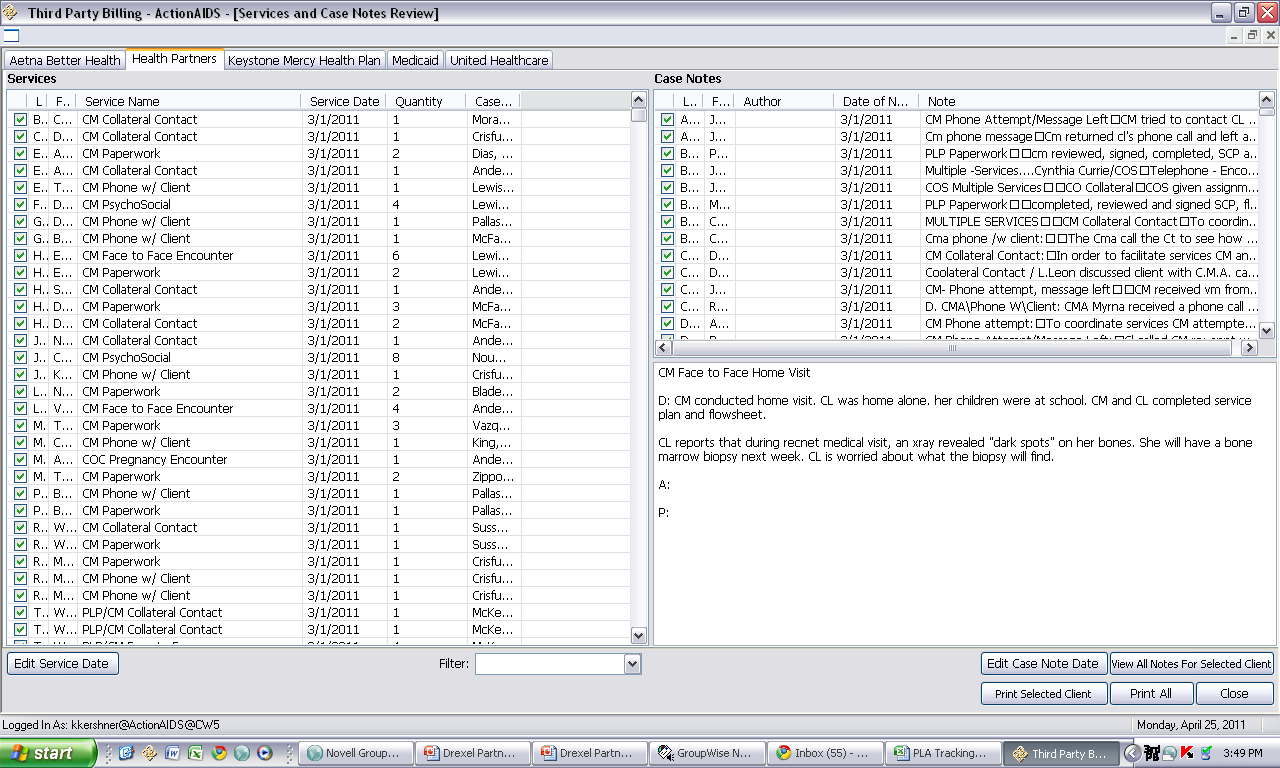 Third Party Module- provided by PHMC/AACO
Importance of Accurate Data Entry
Streamlines the billing process

Improperly billed services are denied
Negatively affects the bottom line

CAREWare data is used for many funders

Relationship with Insurance Providers
[Speaker Notes: Reversed- is when they take payments out as much as a year after paying them- aka accounting nightmare

Decreased revenue
Increase administrative costs 
Reflect poorly in financial statements]
HCFA CMS 1500
Claim Preparation
Paper vs. Electronic Claim Submission 
Medicaid: Individual Interactive CMS 1500 and
			Electronic Data Interchange (EDI)

Most payers accept paper claims or EDI 
Case Notes are usually not required
Save claims/case notes for reconciliation and audit
[Speaker Notes: Always maintain hardcopies of claims or case notes for payment reconciliation

Contact local Health Dept for administrative support around developing a software that coincides with CAREWare

Edit/verify services and case notes for billability]
DPW Billing Guidelines
Monthly Limits: 
Maximum 60 units/client 

Rate of Reimbursement
1 Unit = 15 Minutes
Medicaid: 1 Unit = $7.50

Submission Guidelines
Medicaid allows 1 year from DOS to submit claims
Medicaid allows 90 days to appeal

Adjudication within 45 days of claim submission.
[Speaker Notes: Guidelines vary by MCO. Medicaid is the minimum base.]
The Billing Process
[Speaker Notes: What is the process by which we bill for FFS?
Steps 2-5 are repeated on a monthly cycle]
Accounting Tips
Book amount billed as a “Receivable”

Tally all claims and book with the month of submission.  
 Appealed claims are counted differently

No denials for Medicaid

Reconcile remittance advice against claims

Book any denied claims against accounts receivables. 

Pursue any outstanding balances > 30 days past due.
[Speaker Notes: Billing is booked in the month in which the services were rendered even though it is processed the following month. 

Medicaid accepts or rejects claims instantly if submitted through individual online claim system. There are no denials.

45 day payment deadline is MA guideline. MCOs that do not comply must pay interest on the claims.]
Projecting Potential Revenue
Number of TCMs 
x 	avg number of billable clients/TCM/month
x  	avg number of billable units/client
x  	avg rate of reimbursement
x 	avg rate of claims paid in full

Example:
5 Full Time TCMs 
x  15 clients/TCM/month 
x  10 billable units/client  
x  7.50/unit 
x  0.95 (billed - 5% denial rate)

Potential to earn $5,344/ month or $64,125/year
[Speaker Notes: Think about salaries of FT CMs. If you have 10 that’s $13,500 towards each of their yearly salaries off the top.]
Projecting Potential Cost
Staff: Billing Associate	
If billing for 5 Full Time TCMS…
Entire billing process will likely require 30-35 hours/month

Example:
+ $30,000 Salary
+ $6,600 Fringe (22%)
/	2,000 hours/year
x  35 hrs/month
x  12 months/year 
+ $500/year supplies & shipping

Potential cost $682/ month or $8,186/year
[Speaker Notes: Think about salaries of FT CMs. If you have 10 that’s $13,500 towards each of their yearly salaries off the top.]
Projecting Potential Profit
+  Potential to earn: 
$5,344 per month; $64,125 per year

-  Potential cost:
 $682 per month; $8,186 per year

= Potential Profit: 
$4,662 per month; $55,939 per year 

$55,939 per year / 5 TCMS = $ 11,189 towards TCM salary
[Speaker Notes: Think about salaries of FT CMs. If you have 10 that’s $13,500 towards each of their yearly salaries off the top.]
Fee for Service & Government Funding
Does participating in Fee for Service mean that you are double billing for services already covered by government contracts?
… NO

…. Why?
Fee for Service & Government Funding
FFS Revenue is unrestricted

Government funding does not cover operating and indirect costs

FFS only provides reimbursement on a limited basis
Not all services are billable
Not all Case Managers are targetable
Not all clients are insurance eligible

60 unit limit/client/month

90% of CM salaries are allocated to government contracts… the other 10% is unrestricted revenue
Challenges
Details!  Details!  Details!
Accounting for processing errors
Claim resubmissions and follow-up
Electronic Billing using CAREWare
Maintaining documentation for yearly audit
Ensuring complete and accurate data in CAREWare
[Speaker Notes: agencies must go through a yearly audit if they receive over a certain amount in government contracts (500k?) 
Insurance information
CM documented services and case notes]
Keys to Making FFS Successful
Target all Case Managers
Verify client insurance eligibility monthly
Standardized, detailed and current information
Strategic client assignment 
Electronic Billing
[Speaker Notes: . Billing records and accounting transactions
CM documentation of services and case notes
Insurance data

If all is equal, spread out  billable clients equally amongst CMs]
Questions?
Contact:
Kris Kershner
Finance Coordinator
ActionAIDS

kkershner@actionaids.org
P: 215.981.3350
F: 215.864.6931
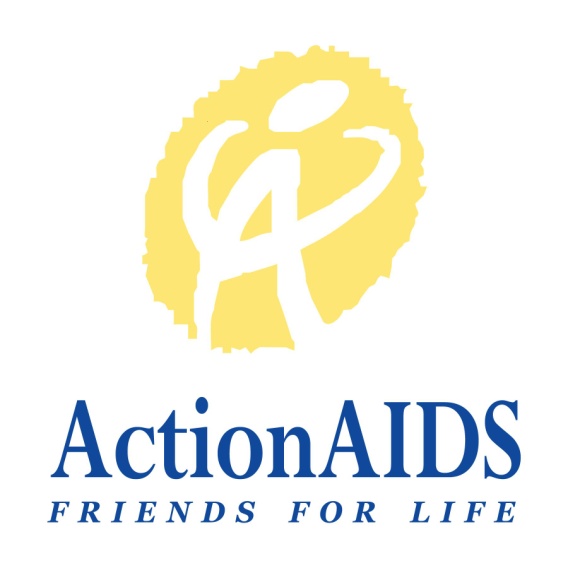